Present Simple vs Present Continuous
Visual Lesson Slides for Beginners
Welcome to Class!
What is Present Simple?
Examples
Forming the Present Simple
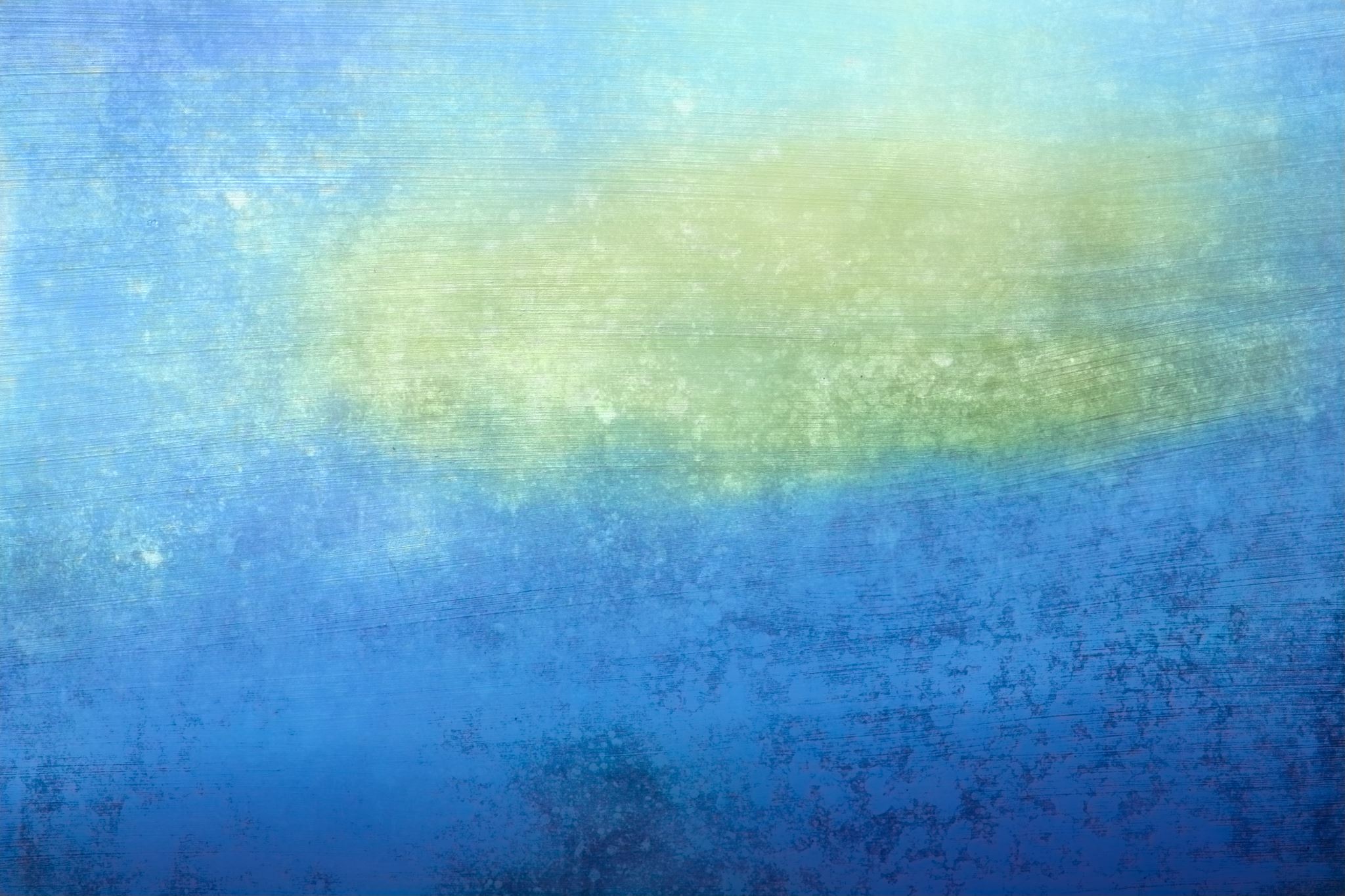 What is Present Continuous?
Forming the Present Continuous
Compare the Two Tenses
Quick Practice
Let’s Begin!